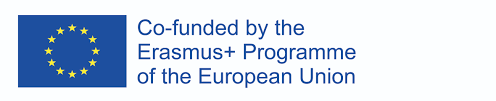 BULGARIANPUPPETRY WORKSHOP
DEVETO OSNOVNO UCHILISHTE “ PEYO YAVOROV”
BLAGOEVGRAD, BULGARIA

PROJECT 2018-1-BG01-KA229-048025
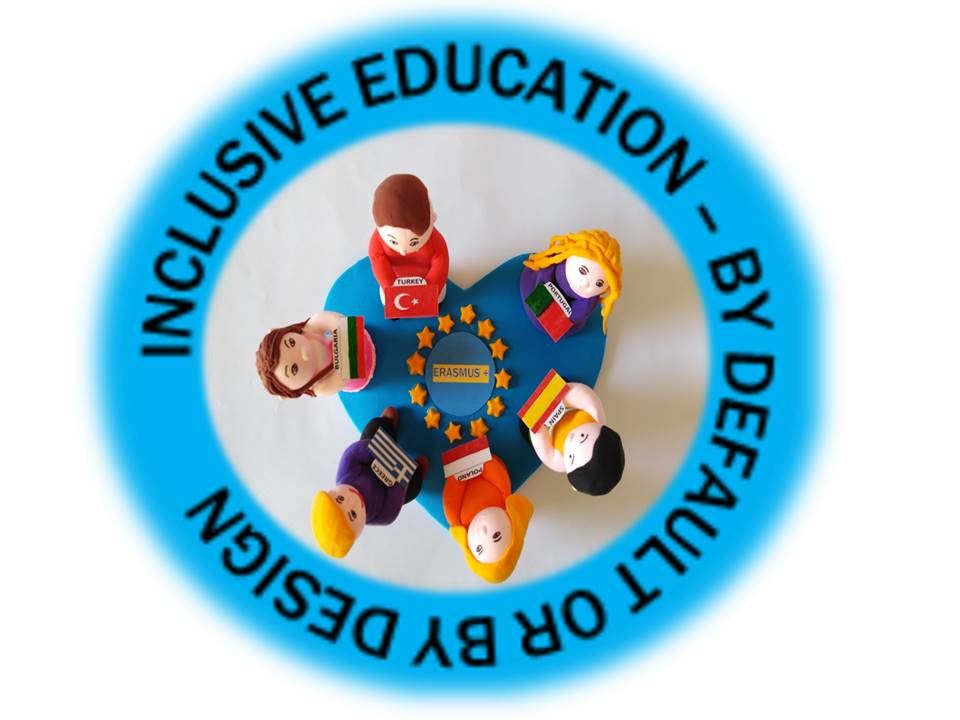 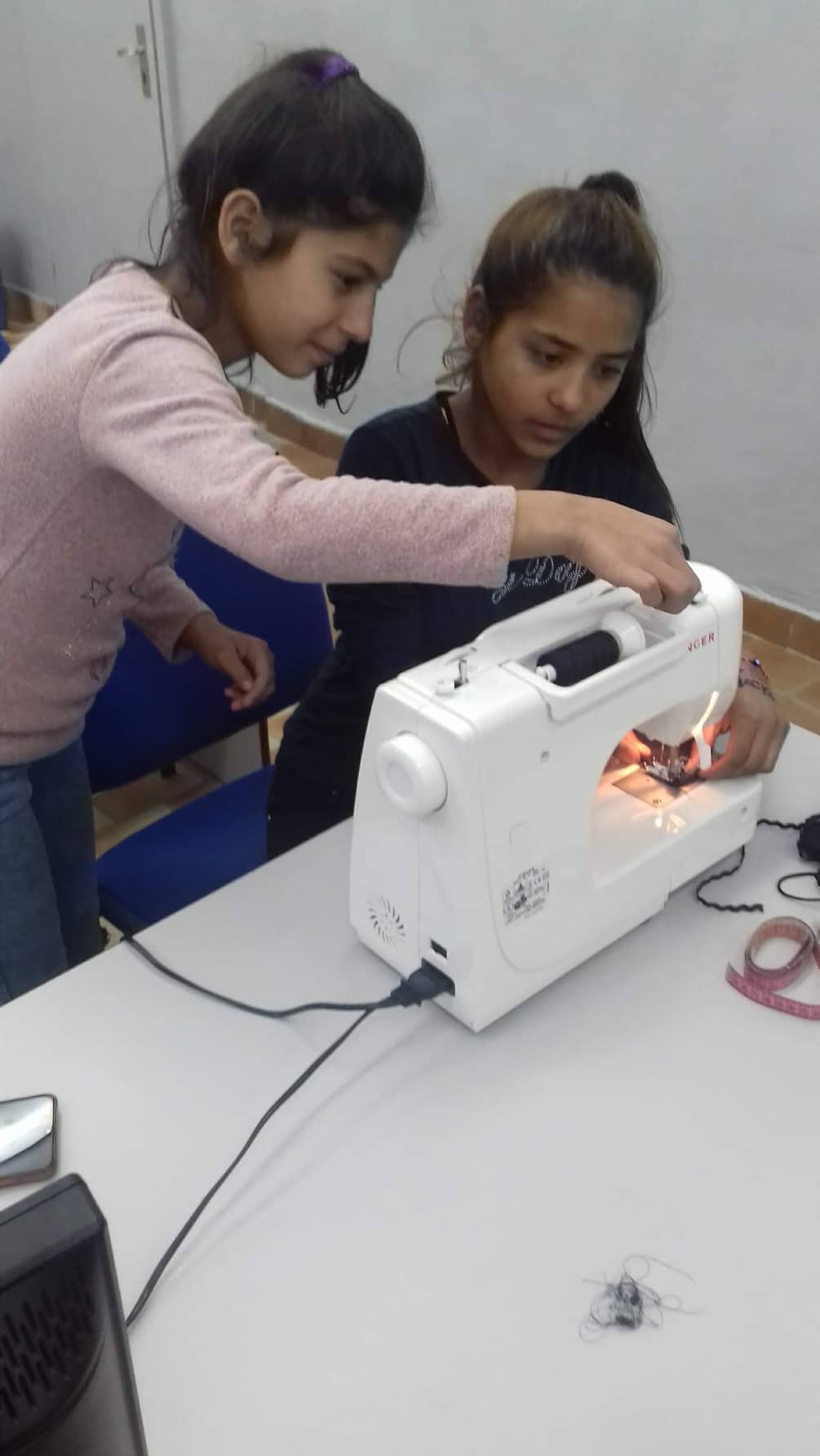 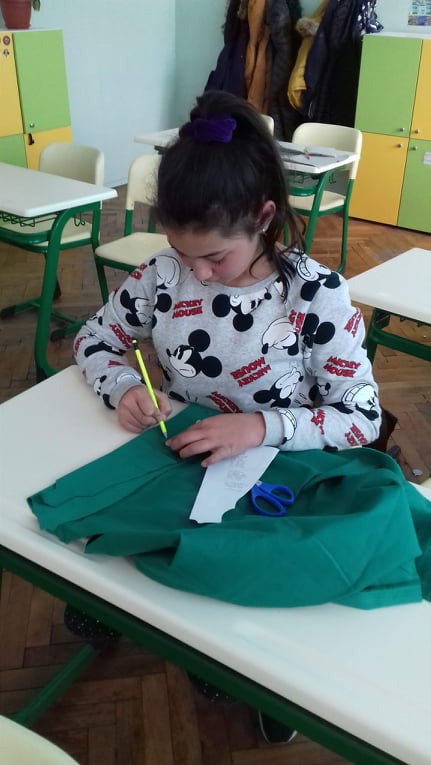 6TH AND 7TH GRADE PUPILS
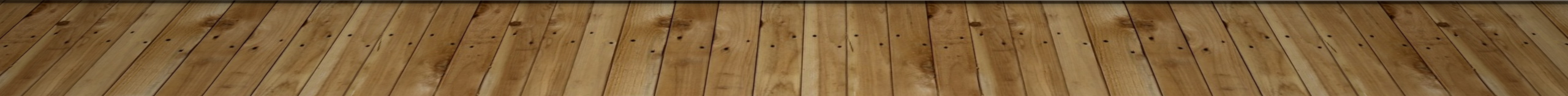 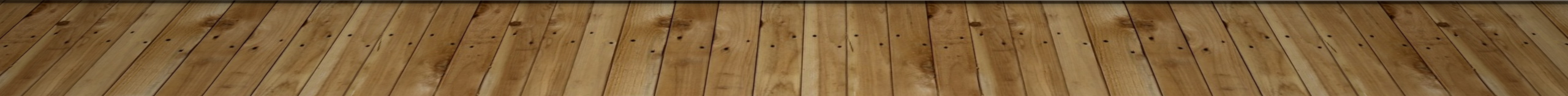 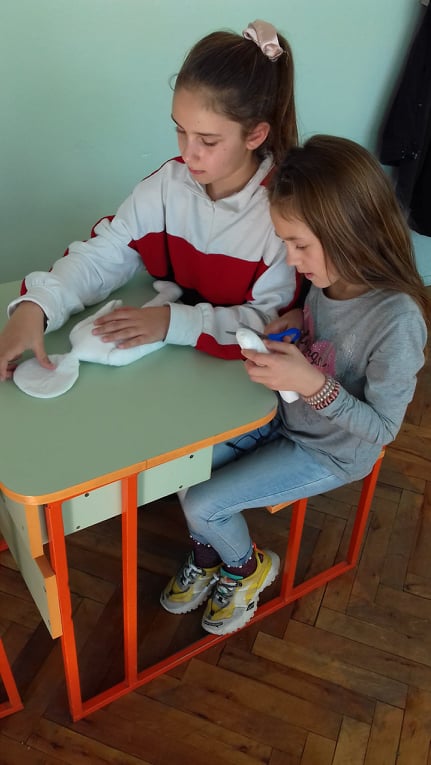 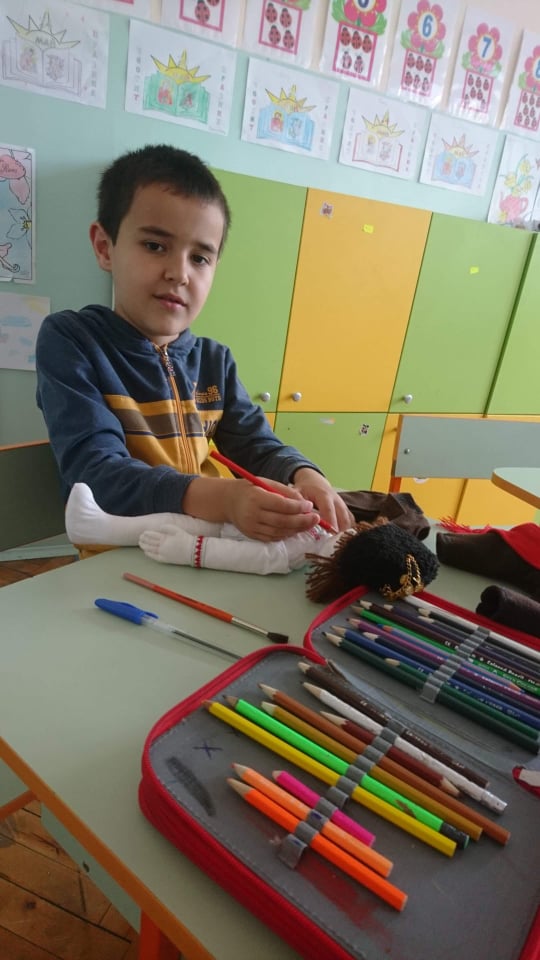 1ST GRADE PUPILS
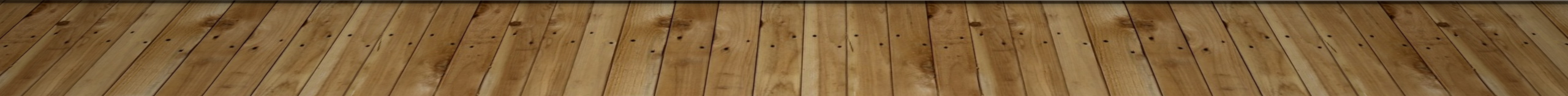 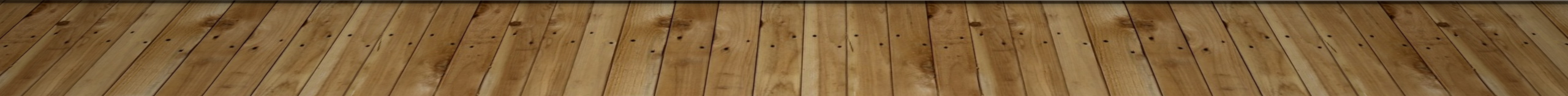 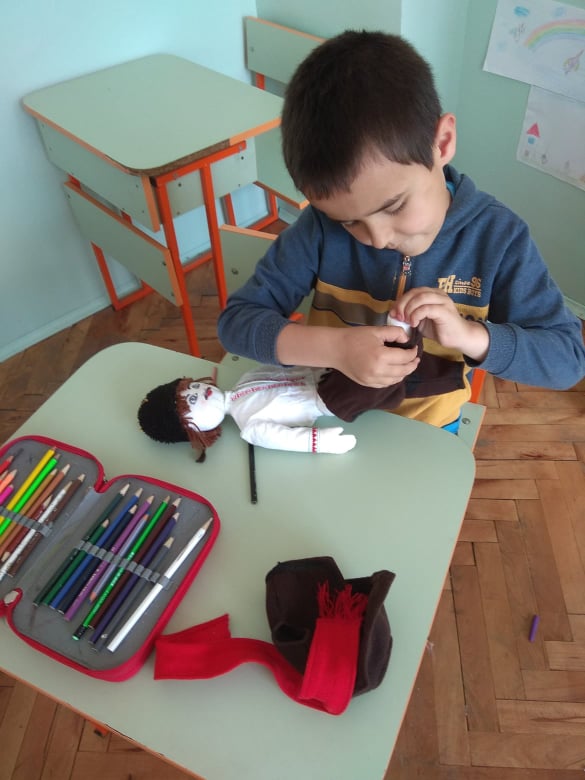 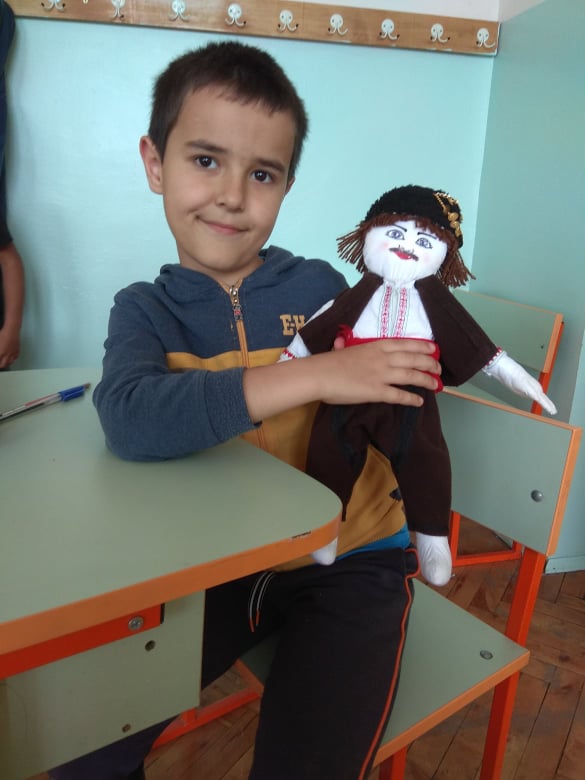 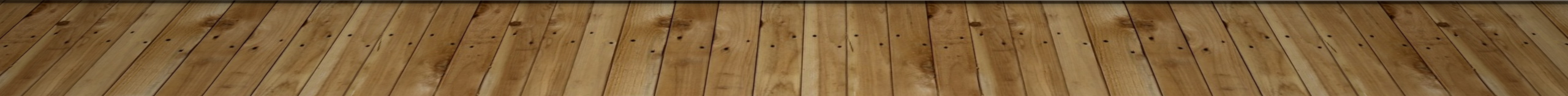 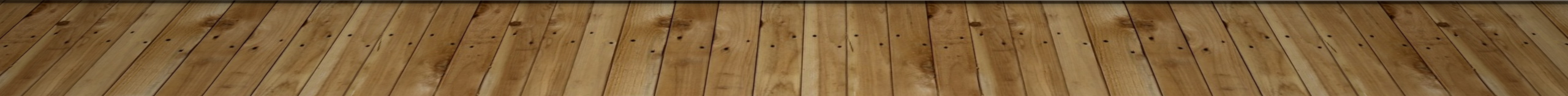 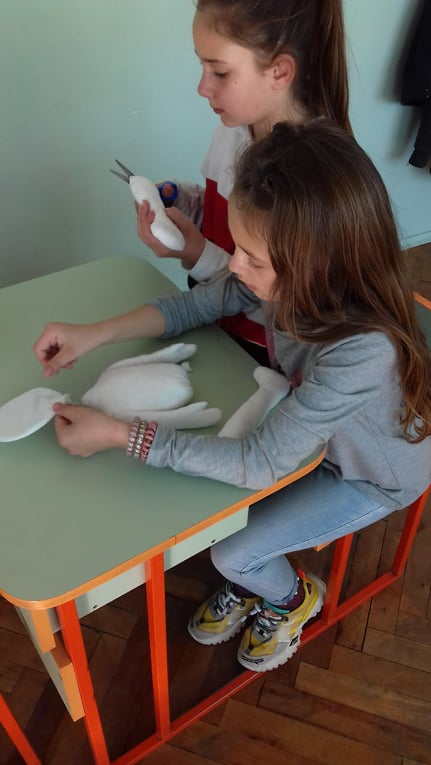 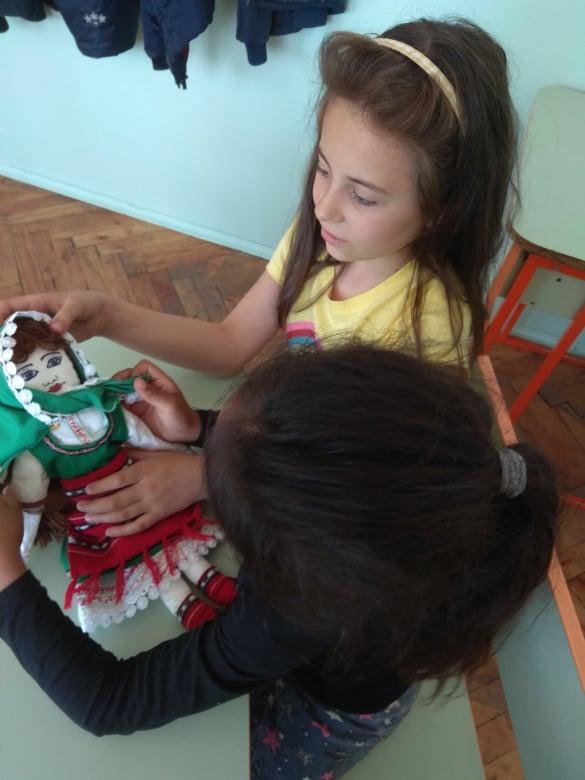 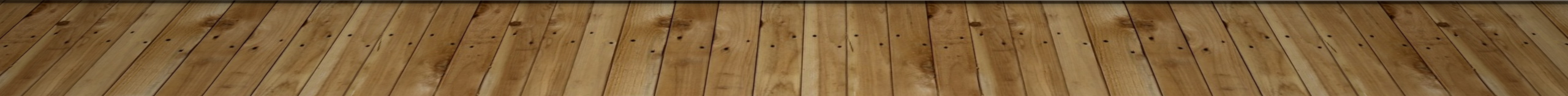 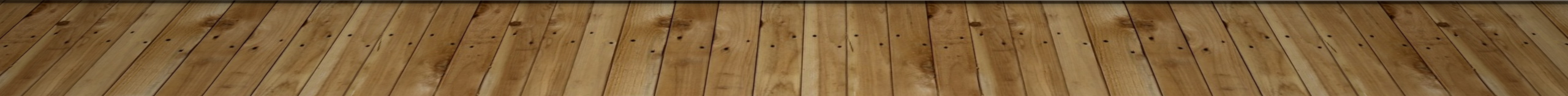